Особенности гнездовой биологии и динамики численности дневных хищных птиц в лесо-полевых ландшафтах междуречья Оки и Дона
Д. А. Соловков, 
О. А. Калашникова, 
А. Б. Костин, 
В. М. Галушин
Территория исследований
Липецкий стационар 
Время работы: с 1998 г. по 2022 г., с перерывами. 
Общая обследованная площадь: 150 км2. 

Калужский стационар 
Время работы: с 1995 г. по 2022 г. 
Общая обследованная площадь: 52 км2.
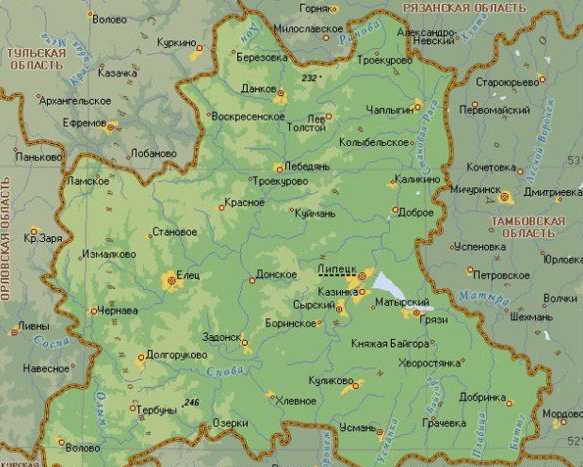 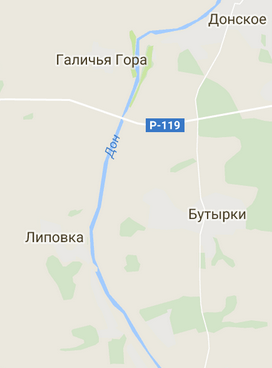 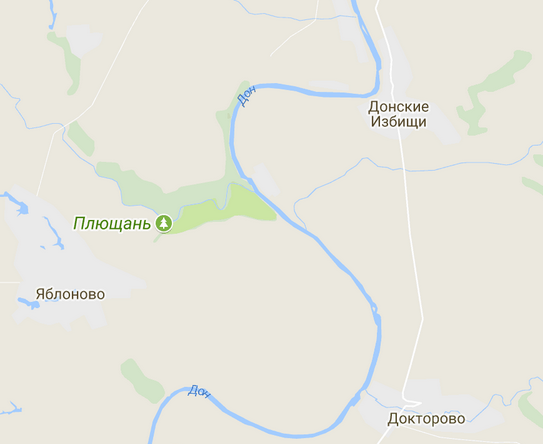 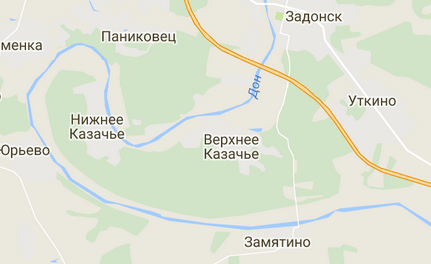 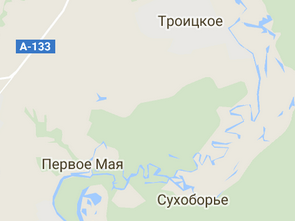 Галичья гора и прилегающие территории
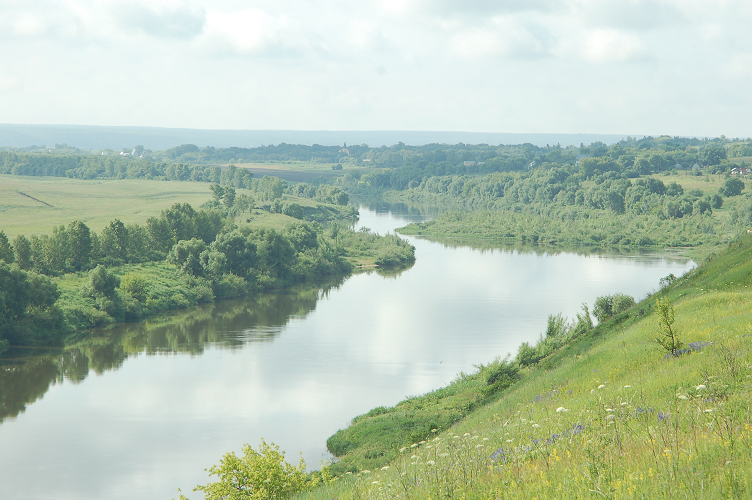 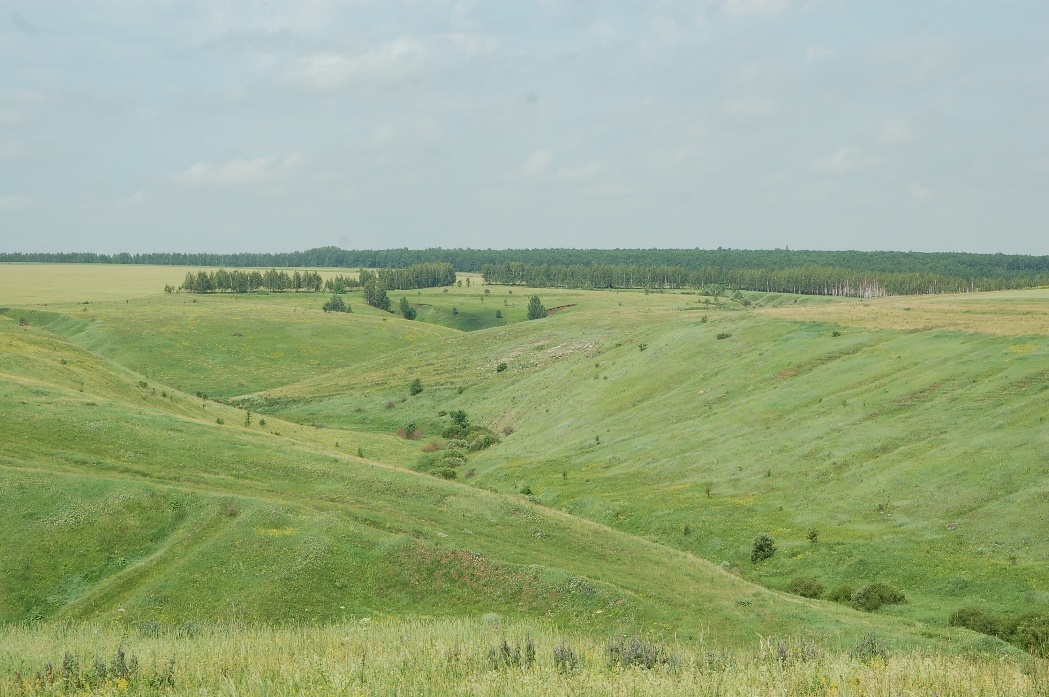 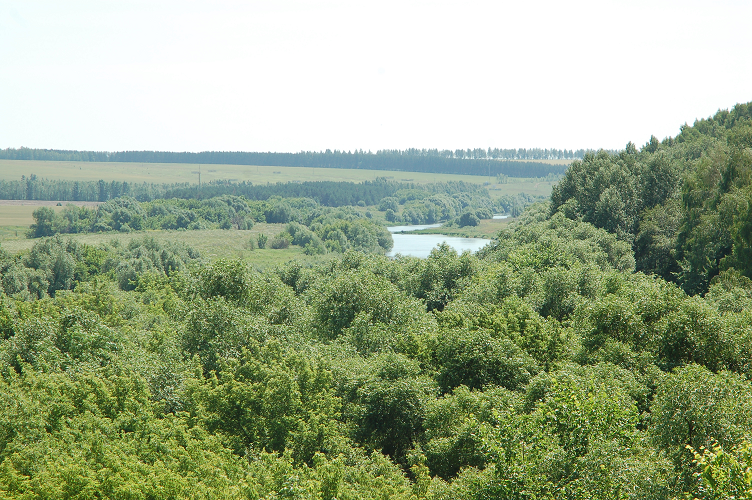 Галичья гора и прилегающие территории
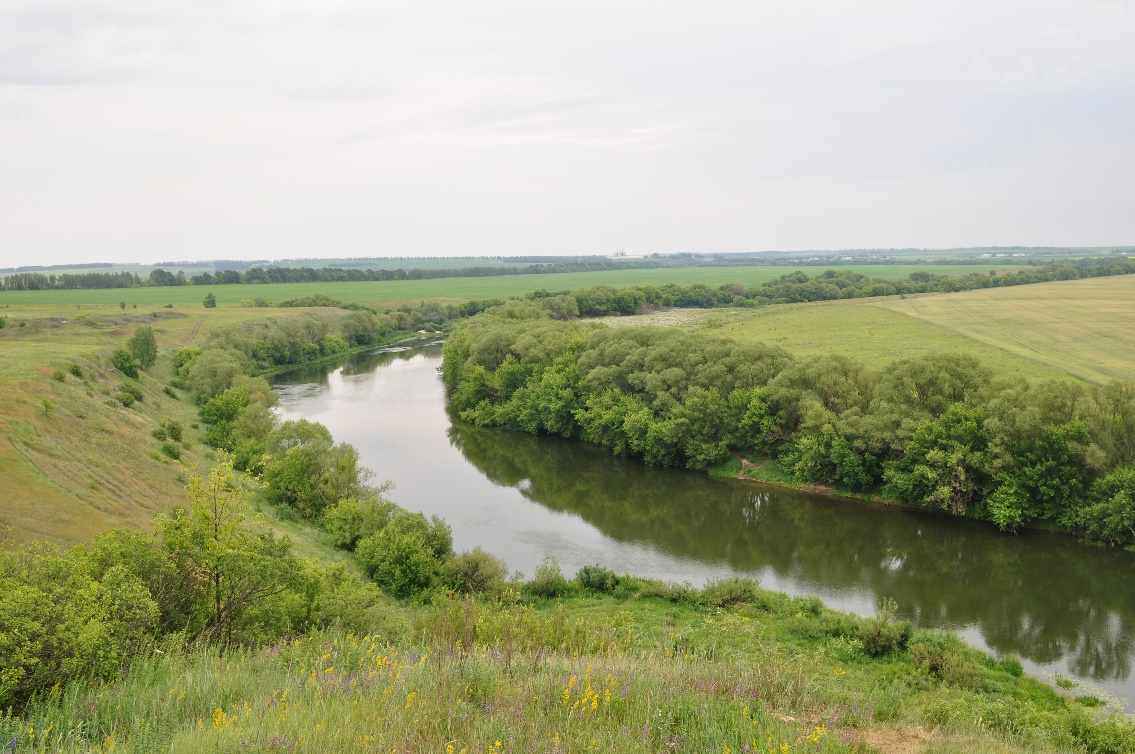 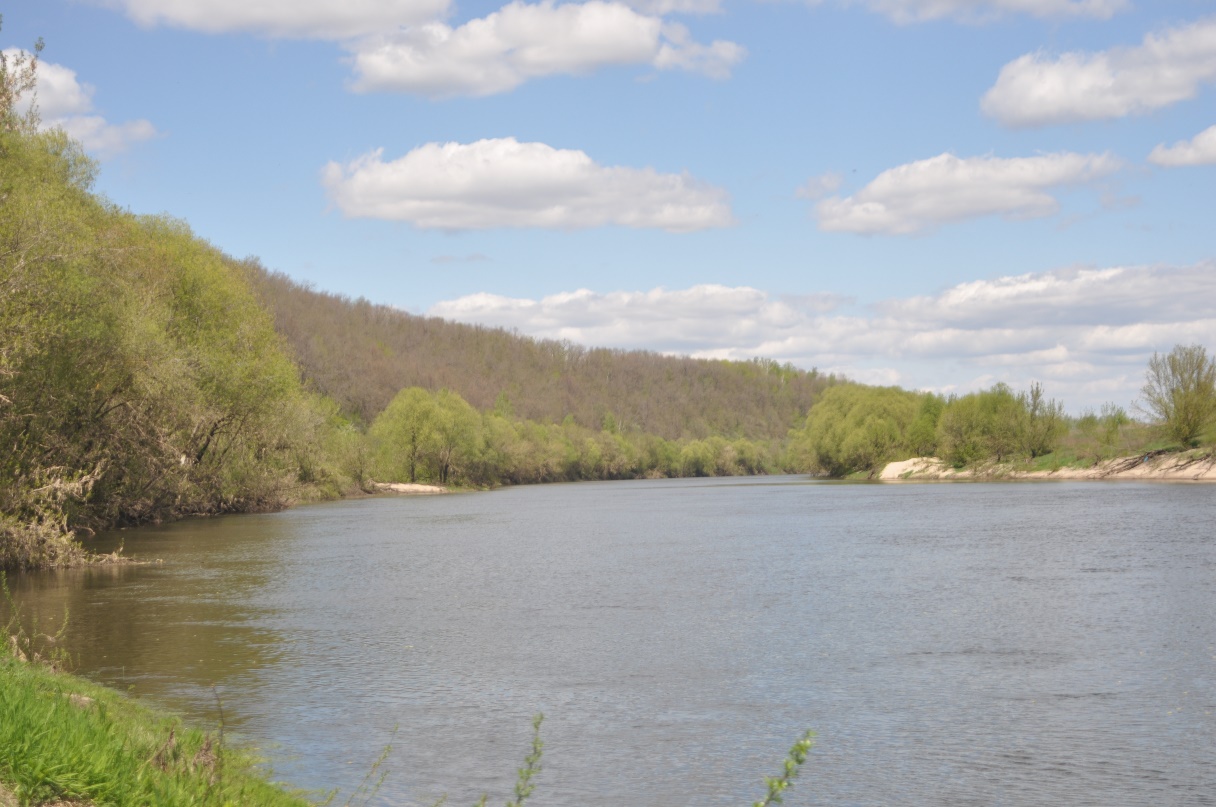 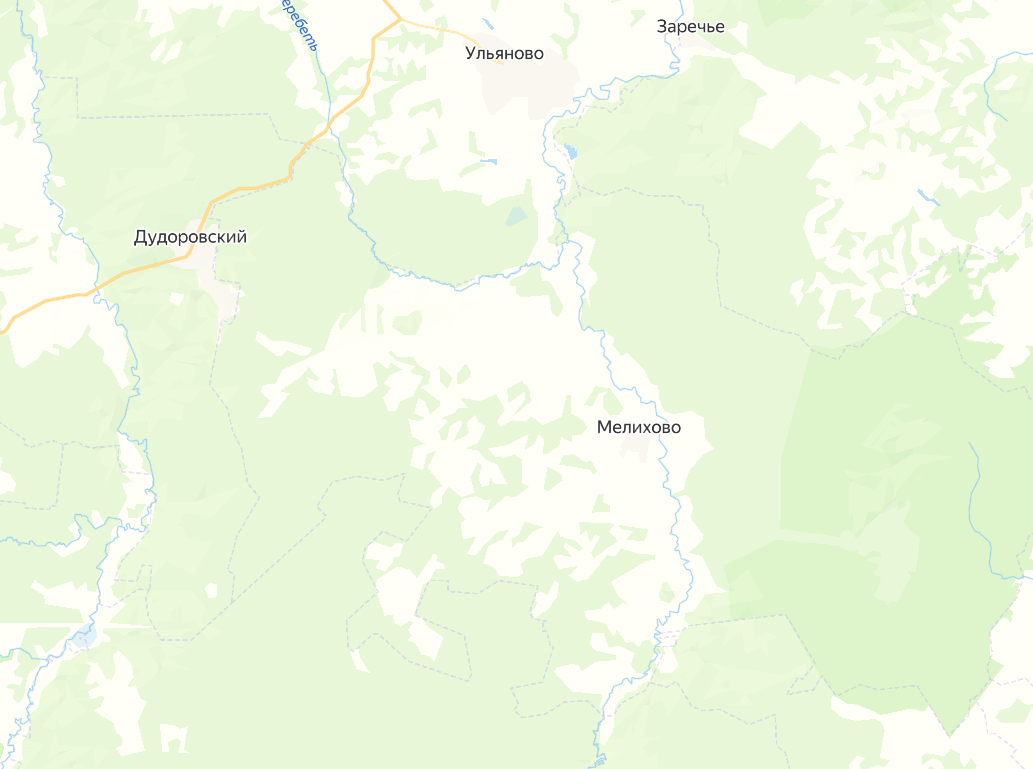 КАЛУЖСКИЕ ЗАСЕКИ
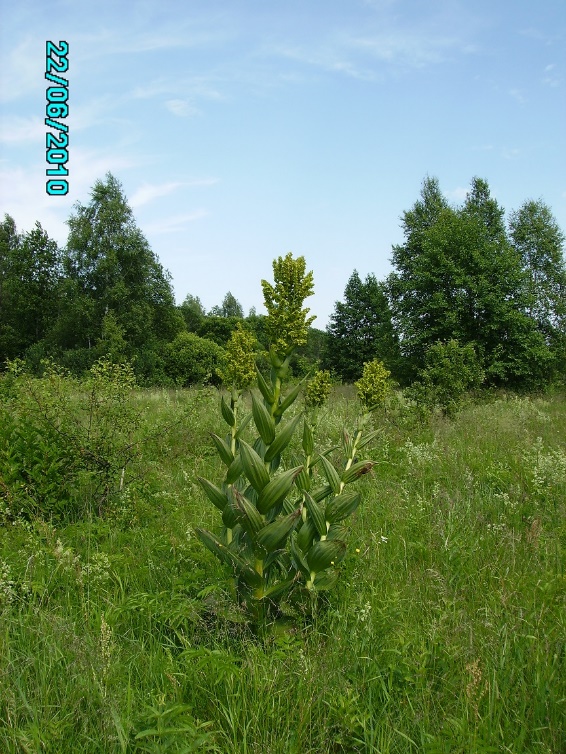 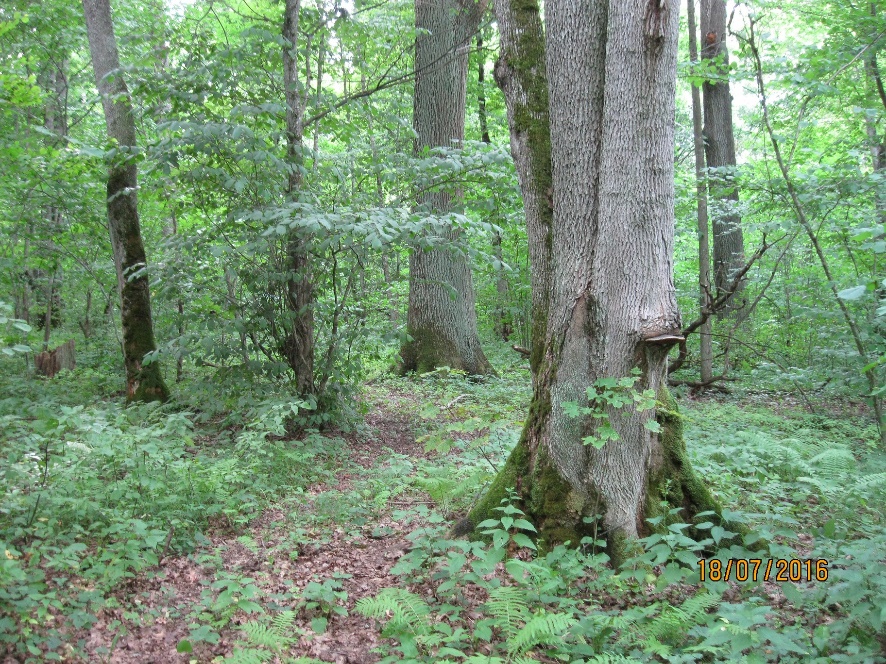 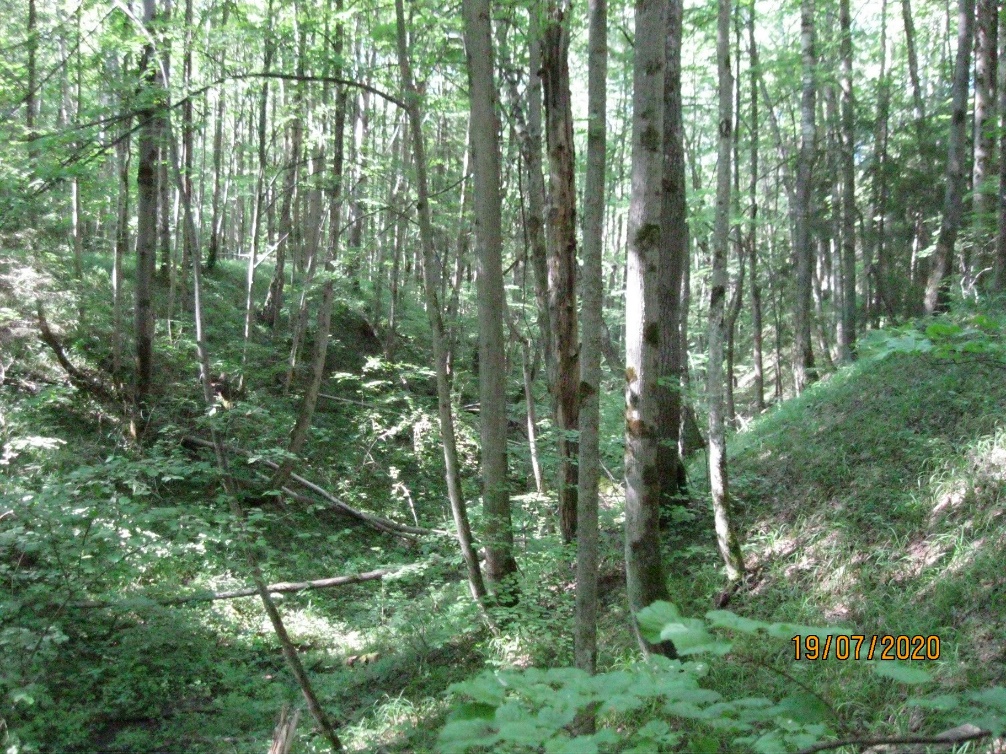 КАЛУЖСКИЕ ЗАСЕКИ
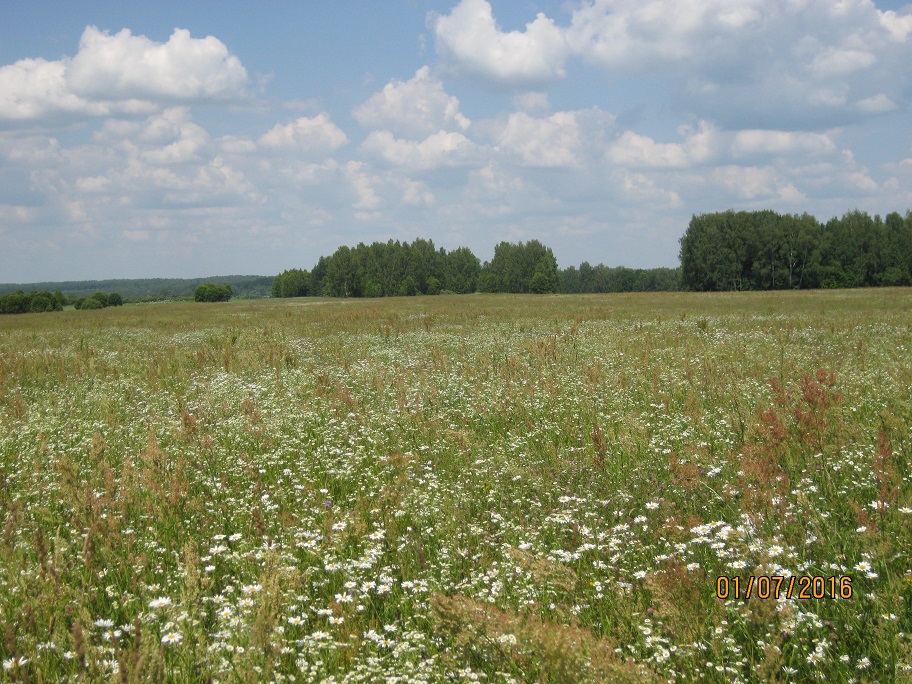 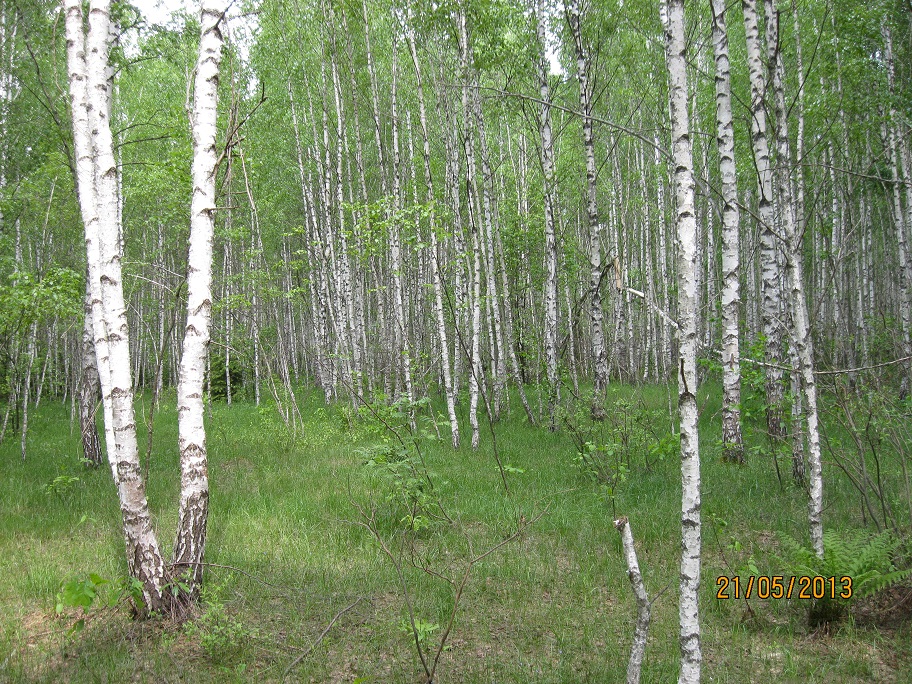 МОДЕЛЬНЫЕ ОБЪЕКТЫ
Калужский стационар: 
канюк, чёрный коршун, орёл-карлик, перепелятник, осоед. 

Липецкий стационар: 
канюк, чёрный коршун орёл-карлик, перепелятник, , тетеревятник, обыкновенная пустельга, чеглок.
численность и плотность населения
Канюк Калужские Засеки
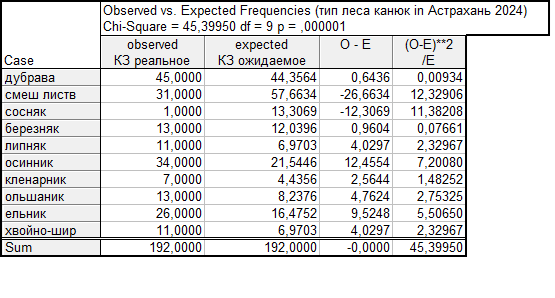 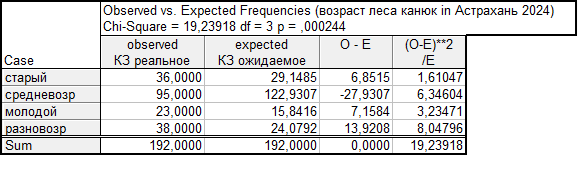 Канюк Калужские Засеки
Канюк Калужские Засеки
Канюк Калужские Засеки
Канюк Калужские Засеки
Канюк Галичья гора
Канюк Галичья гора
Канюк Галичья гора
Коршун Калужские засеки
Коршун Калужские засеки
Коршун Галичья гора
Коршун Галичья гора
Коршун Галичья гора
Перепелятник Калужские засеки
Осоед Калужские засеки
Осоед Калужские засеки
Пустельга и чеглок Галичья гора
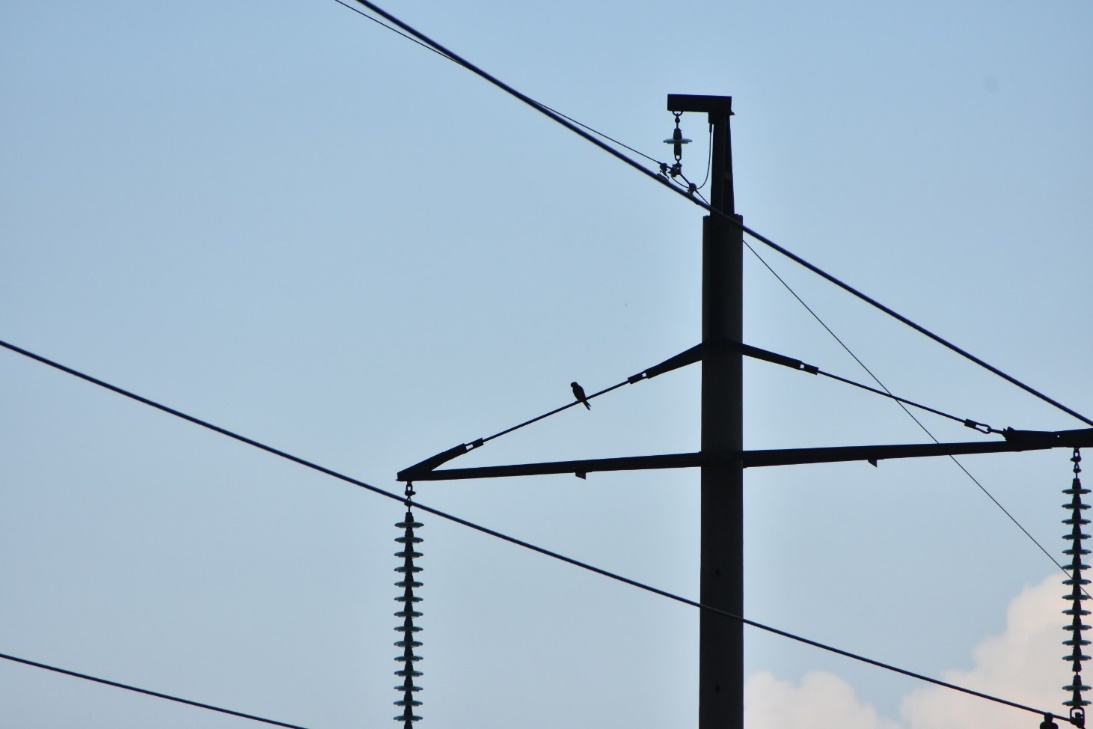 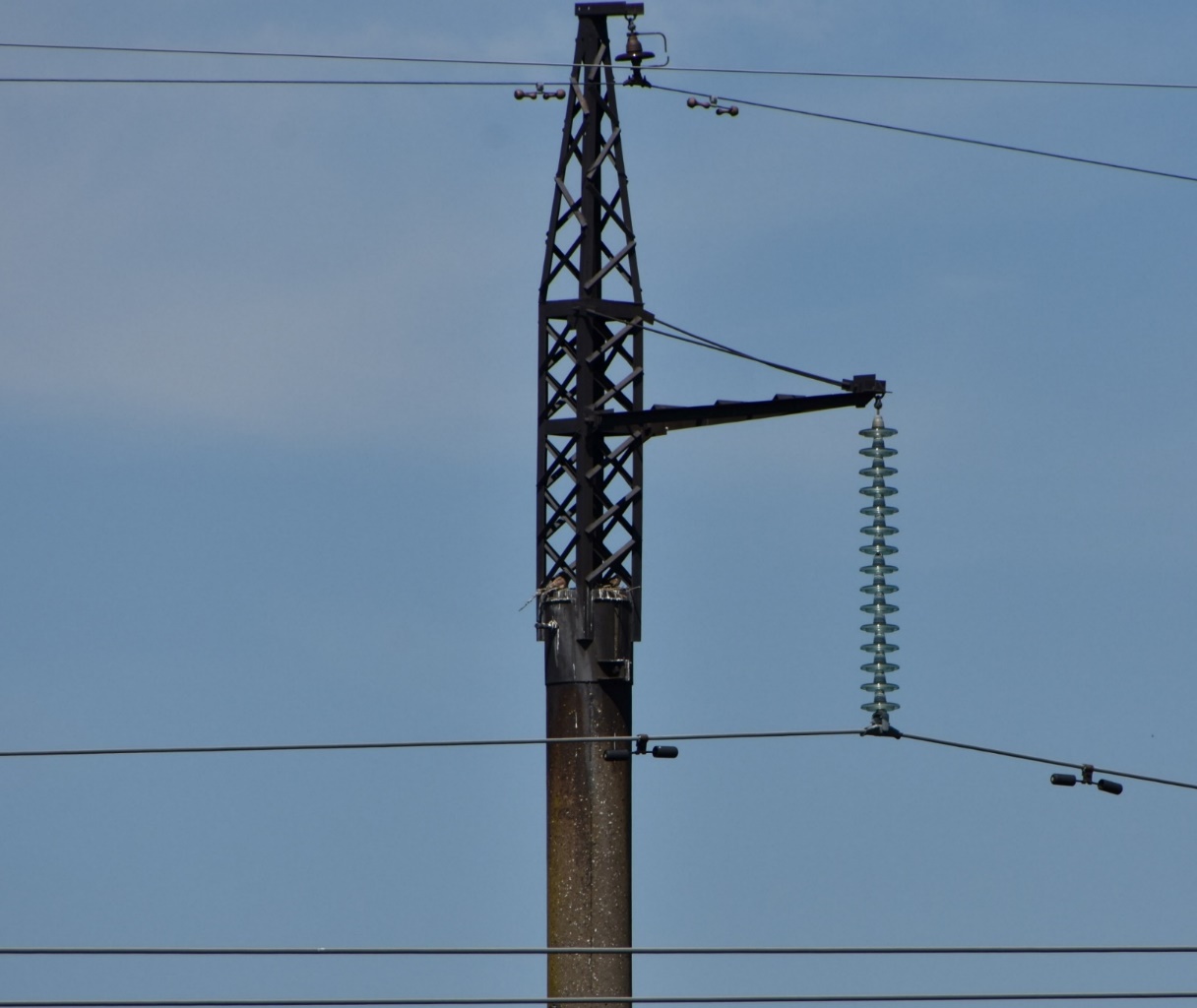 Спасибо за внимание!